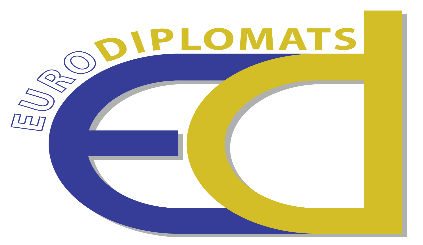 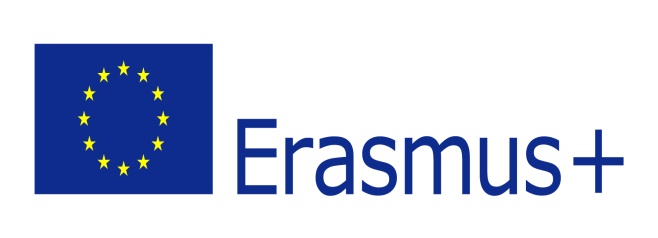 Activity Developement
‘Εmpowering children to act as cultural diplomats for a robust and resilient Europe’

EURODIPLOMATS
Project reference: KA227-226D6961
What is cultural diplomacy?
Cultural diplomacy entails a type of public diplomacy and soft power that refers to the exchange of ideas, information, art, language, and other aspects of culture among nations and their peoples in order to foster mutual understanding and cooperation. 

The goal of cultural diplomacy is for people coming from a foreign nation to develop a rich understanding of one nation's ideals and institutions so as to build broad support for social, economic, and political goals. 

Cultural diplomacy is a course of action based on the exchange of ideas, values, traditions, and other aspects of culture or identity, to strengthen relationships and socio-cultural cooperation, to promote national interests and beyond.
The goal of cultural diplomacy
The goal of cultural diplomacy is to positively influence a foreign audience and use that influence, as a means for building mutual understanding, by: 
building a positive view of the country's people, culture, and policies, 
inducing greater cooperation between the two nations, 
supporting change in socio-political policies of the target nation, and 
preventing and mitigating conflict.
Axes of the project: The methods
Collaborative art-making pedagogy

Collaborative story-telling and poetry pedagogy

Digital-culture pedagogy
Collaborative art-making
Collaborative art-making entails children’s collaborative work in order to achieve a common goal within their art group, while learning to share their thoughts (i.e. on culture, art, and language) and emotions, and use critical thought to go into the others’ emotions. 

Collaborative art-making may be used as an innovative and more creative research method to examine children’s everyday life, experiences, and social interactions. In such a method, children should become co-interpreters of their art creations by being encouraged to comment upon them.
Digital-culture pedagogy: Tools
Tele-teams with other schools to produce projects on cultural topics.

Children exchange their cultural values and attitudes on e-forums including chat rooms and emailing. 

Tele-presentations through video-conferencing (use of photographs, videos, audio narrations, and other means of technology).

Cross-cultural exchange on social media and the web.
Collaborative storytelling and poetry
During collaborative storytelling or poetry, tellers bring different ideas and coordinate with each other trying to create a coherent story or poem.

Collaborative storytelling can be developed in linear and nonlinear approaches. 

Linear stories contain exactly one begin, one middle and one end. All children collaborate on a shared story in the form of relay and no branches can be developed. Children deeply rely on evaluating the relationship, continuality and coherence of story path before sequentially participating in building up the story. 

Nonlinear stories enable children to link and orchestrate different ideas. Children can thus integrate other’s episodes to develop different branches of stories.
Some ideas for activities
Dancing to connect

Culinary-art diplomacy

Using the power of music

Digital walks in Europe

Explore the lives of ordinary people across Europe

Letters from students from one country to another
Websites for ideas
https://www.culturaldiplomacy.org/academy/index.php?en_historical-acts-of-cd

https://www.afsusa.org/educators/lesson-plans/fostering-cultural-diplomacy-in-the-classroom/
Thank you for your attention!
hadjisoteriou.c@unic.ac.cy